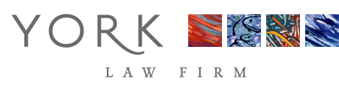 Representing Injured Pedestrians
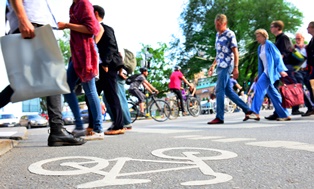 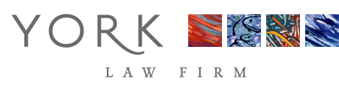 Pedestrian Accident Attorneys Sacramento
The consequences of a pedestrian or bicyclist being struck by a motor vehicle can be devastating. The National Highway Traffic and Safety Administration (NHTSA) reported that in 2005, over 5,000 people were killed and more than 78,000 pedestrian and bicyclists were injured in motor-vehicle-related crashes. If you or your loved one suffered a pedestrian accident injury, you need the help of a skilled attorney to get you the compensation you deserve for your injuries and pain and suffering.
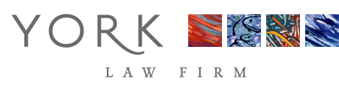 Recovering for Pedestrian Accident Injuries
If a pedestrian is struck and injured due to someone else’s negligence, recovery can be sought.  A person is negligent if she fails to act as a reasonable person would in the same or similar situation.  Proving liability requires proof of negligence.  In other words, the plaintiff must prove that the defendant was at fault and her actions caused the plaintiff’s injuries.  If the defendant is found negligent, she may be 100% liable for the injuries the plaintiff sustained
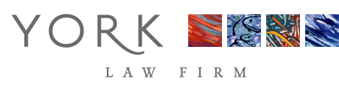 Recovering for Pedestrian Accident Injuries
However, if the pedestrian is found comparatively negligent, her recovery can be reduced by the percentage at which she is at fault.  A plaintiff is comparatively negligent if her conduct falls below the standard of conduct which she should conform to for her own protection and which is a legally contributing cause that cooperates with the negligence of the defendant in bringing about the plaintiff’s harm.
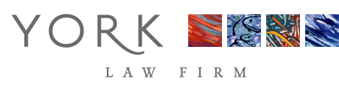 Common Causes Of Pedestrian Accidents
Pedestrian accidents occur for a number of reasons.  In some cases, the pedestrian can be comparatively negligent.  In many cases, however, the defendant is negligent due to any of the following reasons:
The driver is driving recklessly (speeding, not adhering to traffic signs, weaving in and out of traffic, etc.)
The driver is not paying attention to the road
The driver is driving drunk
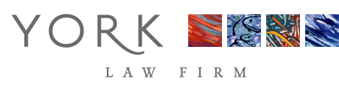 Contact Us
Visit Here: https://www.yorklawcorp.com
Contact: 800-939-1832
Email ID: info@yorklawcorp.com
Address: 1111 Exposition Blvd, Bldg 500 Sacramento, CA